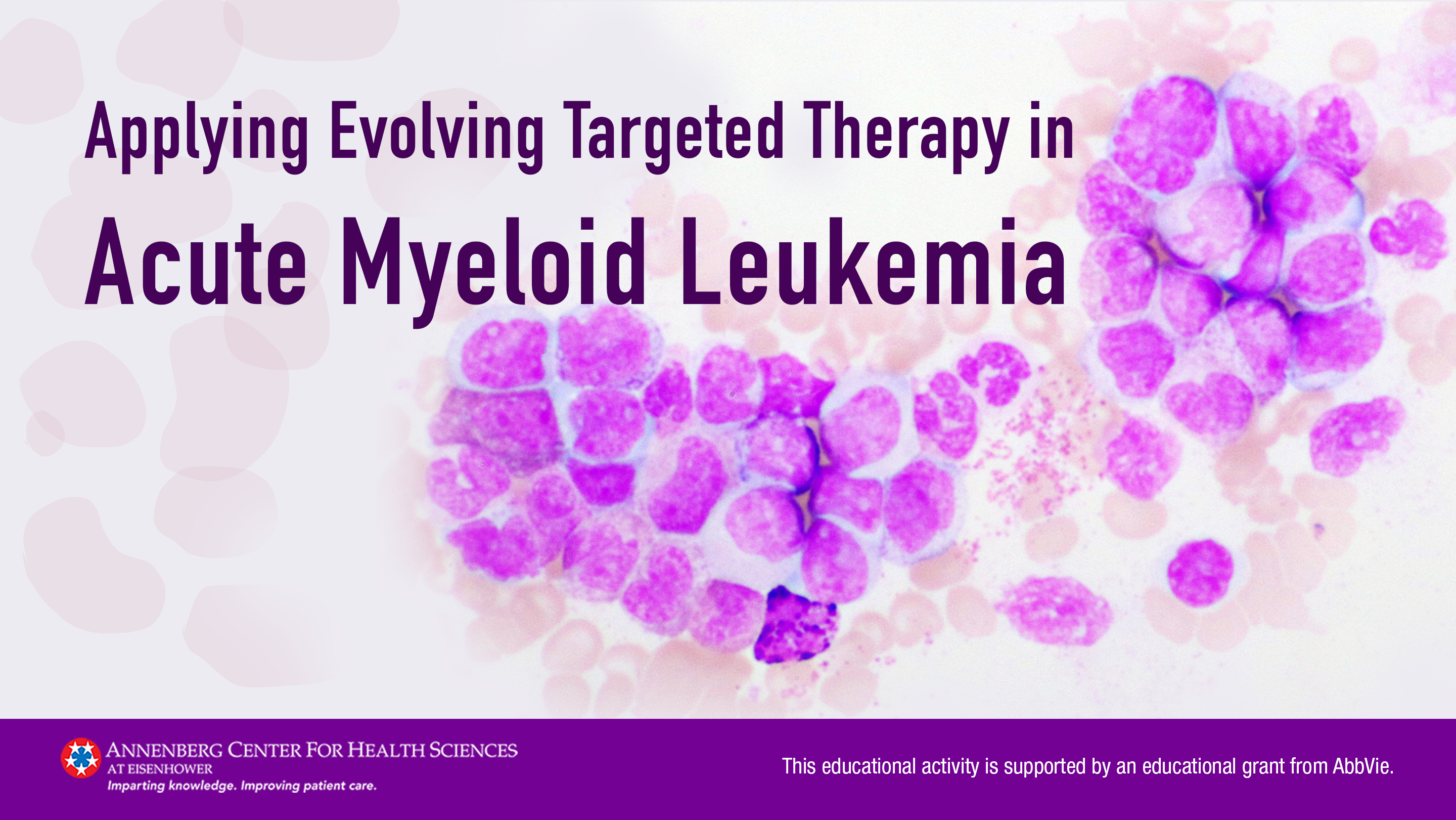 What is AML?
The proliferation of immature myeloid precursors, or blasts, that lose the ability to differentiate into mature cells.

Accumulation of these immature myeloid precursors affects normal production of other cell lines such as mature granulocytes, red blood cells and platelets resulting in anemia, bleeding risk from thrombocytopenia, and infection from neutropenia
SEER Data
Cancer Stat Facts: Leukemia- Acute Myeloid Leukemia (AML). In: Surveillance, Epidemiology, and End Results Program. Accessed February 23, 2023. https://seer.cancer.gov/statfacts/html/amyl.html
Determinants of Appropriate Candidates for Standard Induction Chemotherapy
No age limit
Cytogenetic/Molecular studies
FMS-like tyrosine kinase 3 (FLT3) and nucleophosmin 1 (NPM) available within 72 hours
Age-related comorbidities such as cardiovascular disease, diabetes mellitus, history of cancer, etc.
Tools to assess comorbidities
Hematopoietic cell transplantation specific comorbidity index (HCT-CI)
Medically fit versus unfit 
Tools to assess performance status
Eastern Cooperative Oncology Group (ECOG)
Karnofsky Performance Status
Unfitness criteria proposed by Ferrera et al and adopted by the FDA
Mohile S, et al. J Clin Oncol. 2018;36(22):2326-2347.
Ferrara F, et al. Leukemia. 2013;27(5):997-999.
Determinants of Appropriate Candidates for Standard Induction Chemotherapy (cont)
ASCO Guidelines of Geriatric Oncology recommend minimal assessments of functionality, comorbidity, falls, depression, cognition and nutrition
Tools to determine the extent of chemotherapy toxicity risk
Cancer and Aging Research Group (CARG) 
Chemotherapy Risk Assessment Scale for High-Age Patients (CRASH) 
Tools to predict mortality 
Geriatric-8 or Vulnerable Elders Survey-13 
Tools to assess cognition
Mini-Cog 
Tools to assess depression 
Geriatric Depression Scale
Mohile S, et al. J Clin Oncol. 2018;36(22):2326-2347.
Ferrara F, et al. Leukemia. 2013;27(5):997-999.
Standard 7+3 induction
Standard induction:
Cytarabine 100-200 mg/m2 CIV x 7 d PLUS
Daunorubicin 60-90 mg/m2 IV D1-3 OR Idarubicin 12 mg/m2 IV D1-3
60-80%
40-60%
CIV, continuous intravenous infusion
Döhner H, et al Blood. 2017;129(4):424-447.
Molecular Targets and Frontline Treatment Considerations
BCL-2: venetoclax
CD33: gemtuzumab ozogamicin
CD47: magrolimab (5F9)*
FLT3/ITD/TKD: midostaurin, crenolanib*, gilteritinib, quizartinib
IDH1: ivosidenib
IDH2: enasidenib
Smoothened (SMO) receptor (Hedgehog pathway): glasdegib
E-Selectin: uproleselan* (GMI-1271)
*Not approved by the US FDA for AML
Kayser S, et al. Br J Haematol. 2022;196(2):316-328.
Molecular Targets and Frontline Treatment Considerations (cont)
RR, relapsed/refractory; SOC, standard of care
Kayser S, et al. Br J Haematol. 2022;196(2):316-328.
Molecular Targets and Frontline Treatment Considerations (cont)
Kayser S, et al. Br J Haematol. 2022;196(2):316-328.
Molecular Targets and Frontline Treatment Considerations (cont)
OS, overall survival
Molecular Targets and Frontline Treatment Considerations (cont)
MEC, mitoxantrone + etoposide + cytarabine
Kayser S, et al. Br J Haematol. 2022;196(2):316-328. 
DeAngelo DJ, et al. Blood. 2022;139(8):1135-1146.
Molecular Targets and Frontline Treatment Considerations (cont)
Case Study 1
Maggie is a 60-yo woman who presents to her PCP with fever, fatigue, dyspnea, and easy bruising. 
Comorbidities- none
Current medications- none 
Vital signs
HR 110/min
BP 118/82 mmHg
RR 24/min
SPO2 96%
T 37.5C
Physical exam
Pallor, petechiae throughout her abdomen and ecchymosis to bilateral lower and upper extremities otherwise unremarkable. 
ECOG 1
Labs
WBC 40x109/L with 80% blasts
ANC 200x109/L
Hgb 7.2 g/dL
Platelets 12x109/L
SCr 1.4 mg/dL
Uric acid 9.5 mg/dL
Case Study 1 (cont)
Bone marrow biopsy with aspirate reveals:
Cellularity 80% (hypercellular) with 90% blasts consistent with AML
Cytogenetics normal
NGS mutated NPM1 and FLT3-ITD high allele burden
She is admitted to the medical oncology service for
Transfusion support 
Management of tumor lysis syndrome
Infectious work up with preemptive antibiotics
Echocardiogram to assess medical fitness prior to receiving induction therapy
Case Study 1 (cont)
What is the most appropriate next step?
A) Send HLA typing
B) Start standard induction with 7+3
C) Start standard induction 7+3 plus midostaurin
D) Do not start any treatment until WBC <25x109/L
Case Study 1 (cont)
What is the most appropriate next step?
A) Send HLA typing
B) Start standard induction with 7+3
C) Start standard induction 7+3 plus midostaurin
D) Do not start any treatment until WBC <25x109/L

Note: If HLA typing is available, this should also be done.
RATIFY Trial
RATIFY: phase 3 RCT (N=717)
Treatment
Daunorubicin 60 mg IV D1,3,5 and Cytarabine 200 mg/m2 CIV D1-7
		PLUS
Midostaurin 50 mg PO D8-21
		OR
Placebo
At 4y, OS:
Midostaurin: 51.4%
Placebo: 44.3%

Rate of protocol defined CR (within 60 days of initiation of protocol therapy)
Midostaurin: 58.9%
Placebo: 53.5%
In 2017, the FDA approved midostaurin for newly diagnosed FLT3 positive AML in combination with standard cytarabine and daunorubicin induction and cytarabine consolidation
CR, complete response; OS, overall survival
Stone R, et al. N Engl J Med 2017; 377:454-464
RATIFY Trial
*Maintenance regimen is not approved in the US
Levis M. Blood. 2017;129(26):3403–3406.
RATIFY Trial
Stone RM, et al. N Engl J Med. 2017;377(5):454-464.
Case Study 1 (cont)
Specimen sent for HLA typing
Maggie is started on:
Cytarabine 200 mg/m2 CIV D1-7 +
Daunorubicin 90 mg/m2 IV D1-3 +
Midostaurin 50 mg BID D8-21
Case Study 1 (cont)
D14: hypocellular marrow with no evidence of disease
D30:
ANC 1000/L
Platelets 82x109/L
Bone marrow biopsy and aspirate pathology:
45% cellularity (normocellular) with no detectable blasts
Cytogenetics normal
No mutations found on NGS
NGS, next generation sequencing testing
Case Study 1 (cont)
What is the next step?
A) Give 4 cycles of HiDAC consolidation + midostaurin followed by midostaurin maintenance
B) Switch to salvage regimen FLAG-IDA 
C) Start consolidation HiDAC + midostaurin followed by allogeneic HSCT
D) Make a referral to palliative care and a hospice program
Case Study 1 (cont)
What is the next step?
A) Give 4 cycles of HiDAC consolidation + midostaurin followed by midostaurin maintenance
B) Switch to salvage regimen FLAG-IDA 
C) Start consolidation HiDAC + midostaurin followed by allogeneic HSCT
D) Make a referral to palliative care and a hospice program
In the RATIFY trial, there was an increase in overall survival noted in the midostaurin arm in patients who went on to allogeneic HSCT in first CR compared to those transplanted later in their course of treatment.
Case Study 1 (cont)Allogeneic Transplant Data
CI, confidence interval; CR, complete response; OS, overall survival
Stone RM, et al. N Engl J Med. 2017;377(5):454-464.
Case Study 2
Joseph is a 72-yo man sent to the ED by his PCP for fever, fatigue, dyspnea, and easy bruising.
PMH:
Coronary artery disease
Diabetes mellitus
Spinal stenosis resulting in chronic pain
Prostate cancer in CR post prostatectomy and XRT.
Current medications: several
Vitals signs
HR 98/min
BP 134/80mmHg
RR 28/min
SPO2 96%
T 37.0o C
Physical exam:  
Frail and cachectic appearing, holosystolic murmur, bibasilar crackles, petechiae to abdomen and wet purpura post oropharynx.
ECOG 2
Labs
WBC 22x109/L, 80% blasts
ANC 0.2x109/L
Hgb 6.5 g/dL
Platelets 9x109/L
SCr 1.4 mg/dL
Uric acid 10 mg/dL
Case Study 2 (cont)
Bone marrow biopsy reveals:
Cellularity 70% (hypercellular) with 80% blasts
Cytogenetics abnormal with del(5q)
NGS no actionable biomarkers
Echocardiogram: ejection fraction 45%
Do you determine Joseph to be medically fit or medically unfit?
Case Study 2 (cont)
Joseph is deemed medically unfit due to:
ECOG 2 due to chronic pain from spinal stenosis
Ejection fraction 45%
Case Study 2 (cont)
What is your next step?
Start hypomethylating agent plus venetoclax
Start standard 7+3 induction treatment
Start lenalidomide
Enroll onto a hospice program
Case Study 2 (cont)
What is your next step?
Start hypomethylating agent plus venetoclax
Start standard 7+3 induction treatment
Start lenalidomide
Enroll onto a hospice program
VIALE-A Trial
VIALE-A: phase 3 RCT (N=431)
Treatment
Azacitidine 75mg/m2 IV D1-7
			PLUS
Venetoclax target dose 400mg PO D1-28
		OR
Placebo PO D1-28
At 20.5 mos
Median OS
Aza + ven: 14.7 mos
Aza + placebo: 9.6 mos
Complete response rate
Aza + ven: 36.7%
Aza + placebo: 17.9%
Approved in 2020 for adults with newly diagnosed AML age ≥75 y or ineligible for intensive induction chemotherapy
DiNardo C, et al. N Engl J Med. 2020;383(7):617-629.
Case Study 2 (cont)
On D21, he meets sepsis criteria:
WBC 0.4x109/L
ANC 0x109/L
Hgb 6.8 g/dL
Platelets 24x109/L
Bone marrow biopsy and aspirate: hypocellular with no evidence of disease
Current medications:
Piperacillin/tazobactam, posaconazole, acyclovir
Case Study 2 (cont)
What is the next step to control infection?
A) Transfuse 1U PRBCs
B) Start daily G-CSF until ANC >0.5x109/L
C) Hold venetoclax
D) Reduce venetoclax dose by 50%
VIALE-A Trial
DiNardo C, et al. N Engl J Med. 2020;383(7):617-629.
Case Study 2 (cont)
What is the next step to control infection?
A) Transfuse 1U PRBCs
B) Start daily G-CSF until ANC >0.5x109/L
C) Hold venetoclax
D) Reduce venetoclax dose by 50%
VIALE-A Trial: Dose Adjustment Considerations
Venclexta. [Prescribing information]. Updated June 15, 2022. https://www.accessdata.fda.gov/scripts/cder/daf/index.cfm?event=overview.process&ApplNo=208573
Tumor Lysis Syndrome
Tumor lysis syndrome (TLS) incidence was infrequent in the VIALE-A trial versus rates during treatment for CLL 
In VIALE-A TLS rates 1% in HMA+venetoclax arm vs 0% in placebo arm

Dosing recommendations:
Venetoclax 400 mg QD starting D1
	OR
High risk: short ramp up with 100mg D1, 200mg D2, target dose 400mg D3. 

All patients: consider frequent lab draws, aggressive IV hydration, allopurinol and rasburicase, if needed
Venclexta. [Prescribing information]. Updated June 15, 2022. https://www.accessdata.fda.gov/scripts/cder/daf/index.cfm?event=overview.process&ApplNo=208573
Consolidation + Maintenance and Considerations
Consolidation and Maintenance
Treatment considerations
Continue until disease progression, HCST eligible, or treatment-related toxicities.
Restaging BM biopsy after 2 cycles.
No data to support stopping treatment once CR or MRD negative CR is achieved.
If CR not achieved, there can be benefits to continued treatment, such as decreased transfusion dependency, improved cytopenias.
Decitabine 20 mg/m2 D1-5 
OR 
Azacitidine 75 mg/m2 D1-7
+
Venetoclax 400 mg/d D1-21 every 28 d
Mei M, et al. Am J Hematol. 2019;94(3):358-362.
Emerging Therapies
*Not approved by the US FDA for acute myeloid leukemia
Crenolanib NCT03258931Study of Crenolanib vs Midostaurin Following Induction and Consolidation Chemotherapy in Newly Diagnosed FLT3 Mutated AML
Clinical Trials.gov. Updated  May 22, 2020. https://clinicaltrials.gov/ct2/show/NCT03258931
Gilteritinib NCT04027309A Study of Gilteritinib Versus Midostaurin in Combination With Induction and Consolidation Chemotherapy Followed by One-year Maintenance in Patients With Newly Diagnosed AML  or MDS EB 2 With FLT3 Mutations Eligible for Intensive Chemotherapy
Clinical Trials.gov. Updated June 15, 2023. https://clinicaltrials.gov/ct2/show/NCT04027309
QuizartinibQuizartinib with Standard of Care Chemotherapy and as Continuation Therapy in Patients with Newly Diagnosed FLT3-ITD (+) Acute Myeloid Leukemia (QuANTUM-First)
Erba HP, et al. Lancet. 2023;401(10388):1571-1583.
Ivosidenib + Azacitidine NCT03173248Study of AG-120 (Ivosidenib) vs. Placebo in Combination With Azacitidine in Patients With Previously Untreated Acute Myeloid Leukemia With an IDH1 Mutation (AGILE)
Clinical Trials.gov. Updated July 12, 2023. https://clinicaltrials.gov/ct2/show/NCT03173248
Montesinos P, et al.  N Engl J Med. 2022;386(16):1519-1531.
Olutasidenib NCT02719574Open-label Study of FT-2102 With or Without Azacitidine in Patients With AML or MDS With an IDH1 Mutation
Watts JM, et al. Lancet Haematol. 2023;10(1):e46-e58.
Magrolimab NCT05079230Study of Magrolimab Versus Placebo in Combination With Venetoclax and Azacitidine in Participants With Acute Myeloid Leukemia (AML) (ENHANCE-3)
EFS, event-free survival; MRD, minimal residual disease
Clinical Trials.gov. Updated August 31, 2023. https://clinicaltrials.gov/study/NCT05079230
Uproleselan NCT03616470Study to Determine the Efficacy of Uproleselan (GMI-1271) in Combination With Chemotherapy to Treat Relapsed/Refractory Acute Myeloid Leukemia
FAI, fludarabine + cytarabine + idarubicin; MEC, mitoxantrone + etoposide + cytarabine
Clinical Trials.gov. Updated July 25, 2023. https://clinicaltrials.gov/ct2/show/NCT03616470